Unlimited Coders AcademyFront-end Developer
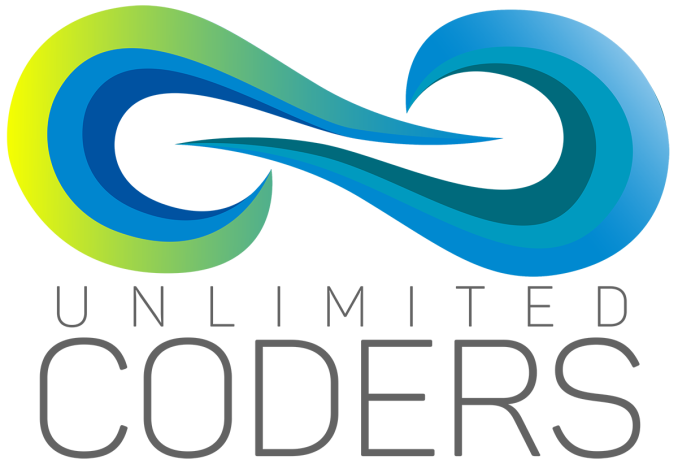 JavaScript - Intro
Unlimited Coders Academy – Front-end Developer
JavaScript
JavaScript еден од 3те јазици кои што секој девелопер мора да ги знај.

  1. HTML да се дефинир содржината на една страна
  2. CSS да се дефинира изгледот на страната
  3. JavaScript да се програмира динамичниот дел на една страна
Unlimited Coders Academy – Front-end Developer
JavaScript
Може да се стават безброј javaScripts скрипти во HTML документ.

Може да се вклучат во <head></head> или во <body></body>

Кога се вклучуваат во <body> правило е да се наоѓаат пред затварањето на <body> тагот. 

пример: 1_where_to_put_javascript_code.html
Unlimited Coders Academy – Front-end Developer
JavaScript
<script>
document.getElementById("demo").innerHTML = "My First JavaScript";
</script>

	Се запишува секогаш во <script> таг.
Unlimited Coders Academy – Front-end Developer
JavaScript
Коментари во JavaScript

// Коментар во еден ред.

/*
Коментар 
во повеќе редови.
*/



пример: 2_comments.html
Unlimited Coders Academy – Front-end Developer
JavaScript
Начини за прикажување на информации со JS

Пишување во HTML елемент -  innerHTML.

Пишување во HTML  - document.write().

Алерт  - window.alert().

Пишување во конзола на пребарувач - console.log().
пример: 3_display_data.html
Unlimited Coders Academy – Front-end Developer
JavaScript
JavaScript варијабли
var x;
let y;	
const  z;
	
пример: 4_variables.html
Unlimited Coders Academy – Front-end Developer
JavaScript
JavaScript операции
+   Додавање;
-    Одземање;
/    Делење;
*   Множење;
++  Зголемување за 1
- - Намалување за 1
%  Модул, го враќа остатокот на некој број поделен со друг број.
** Бројот помножен самиот со себе, одреден број на пати.


Конкатанација во JS се прави со знакот +.
console.log(“text” + x);
пример: 5_operators.html
Unlimited Coders Academy – Front-end Developer
JavaScript
JavaScript доделување на вредност
x = y;
x = y
x += y
x = x + y
x -= y
x = x - y
4.     x *= y
x = x * y
5. 	x /= y
x = x / y
6. 	x %= y
x = x % y
7.	x **= y
x = x ** y
пример: 6_assignment_operators.html
Unlimited Coders Academy – Front-end Developer
За дома
Да се стави JS код во <head>  кој што ќе испишува во конзола “I am code in the head tag”;
Да се стави код во <body> кој што ке испишува во конзола “I am called from the body tag”
Да се стават коментари.
“Single Line Comment”
“Multiple
Line
Comment”
  4.     Да се стави <p> таг со id “demo” и вредност 2.
Да се креира варијабла x, која ќе ја земе вредноста од p тагот.
Да се креира друга варијабла y која што ќе ја земе вредноста на x и ќе се зголеми за 2.
Да се испише вредноста на y во конзола.
да се декларира нова варијабла z која што ке е константа и  нејзината  вредност ќе е збирот на x и y.
да се испише во документот вредноста на  z .